ΣΕΞΟΥΑΛΙΚΗ ΥΓΕΙΑ: 
ΜΙΑ ΠΡΟΚΛΗΣΗ ΓΙΑ ΤΟΥΣ ΝΕΟΥΣ
ΜΗΤΡΟΠΟΛΙΤΙΚΟ ΚΟΛΛΕΓΙΟ
ΠΑΡΑΣΚΕΥΗ 23 ΜΑΪΟΥ 2025
DR. ΘΑΝΟΣ Ε. ΑΣΚΗΤΗΣ
ΨΥΧΙΑΤΡΟΣ-ΣΕΞΟΛΟΓΟΣ
ΚΑΘΗΓΗΤΗΣ ΨΥΧΙΑΤΡΙΚΗΣ EUC
ΠΡΟΕΔΡΟΣ ΙΝΣΤΙΤΟΥΤΟΥ 
ΨΥΧΙΚΗΣ ΚΑΙ ΣΕΞΟΥΑΛΙΚΗΣ ΥΓΕΙΑΣ
ΑΝΤΙΠΕΡΙΦΕΡΕΙΑΡΧΗΣ ΥΓΕΙΑΣ
ΜΕΛΟΣ ΕΨΕ, APA/USA, ISSM/ESSM
Πώς νοούμε τη σεξουαλική υγεία;
Η σεξουαλική υγεία είναι μια κατάσταση 
σωματικής, συναισθηματικής, πνευματικής 
και κοινωνικής ευεξίας 
σε σχέση με τη σεξουαλικότητα 
– δεν είναι απλώς η απουσία ασθένειας, δυσλειτουργίας ή αναπηρίας.

Προϋποθέτει σεβασμό προς τη σεξουαλικότητα 
και τη δυνατότητα ευχάριστων, ασφαλών 
και συναινετικών σεξουαλικών εμπειριών.
ΠΑΓΚΟΣΜΙΟΣ ΟΡΓΑΝΙΣΜΟΣ ΥΓΕΙΑΣ (WHO), 2002.
ΟΙ ΓΟΝΕΙΣ ΜΙΛΑΝΕ
στους νέους για το σεξ;
ξέρουν οι νέοι 
ότι και οι γονείς τους
 κάνουν σεξ;
Ρόλος
Ταυτότητα
Συμπεριφορά
Σεξουαλικότητα
Ι.Ψ.Σ.Υ. 2025
Επιθυμία
Διέγερση
Οργασμός
Αποκατάσταση
Πλατό
Σεξουαλική ανταπόκριση
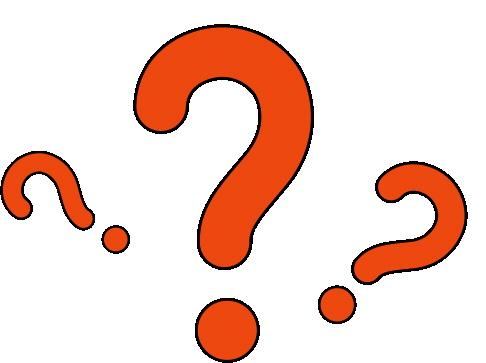 Υπάρχει σωστή ηλικία 
για την πρώτη φορά;
3 ΦΑΣΕΙΣ
15-20
20-25
25-30
Πρώτα σκιρτήματα
Πρώτες εμπειρίες
Κοινωνική συμπεριφορά
Αυτονομία
Ρομαντισμός
Ι.Ψ.Σ.Υ. 2025
15-20 ετών
Πρώτα σκιρτήματα
Πρώτες φορές
Σεξουαλική εξερεύνηση
Αβεβαιότητα & έντονα συναισθήματα
Διαμόρφωση προσδοκιών
Ι.Ψ.Σ.Υ. 2025
20-25 ετών
“Σταθμοί” ζωής
Κοινωνική συμπεριφορά
Πειραματισμός
Δημιουργία ερωτικών δεσμών
Αναγνώριση & ικανοποίηση
Ι.Ψ.Σ.Υ. 2025
25-30 ετών
Προσωπική ζωή
Ωρίμανση
Αυτονομία
Ρομαντισμός
Δέσμευση
Ι.Ψ.Σ.Υ. 2025
ΣΕΞΟΥΑΛΙΚΕΣ ΦΑΝΤΑΣΙΩΣΕΙΣ
Νοερές εικόνες που προκαλούν
 σεξουαλική διέγερση 
με διάθεση για οργασμό!
Döring, N., Schmitt, D.P. (2024). Sexual Fantasies. In: Shackelford, T.K. (eds) 
Encyclopedia of Sexual Psychology and Behavior. Springer.
Η ανθρώπινη σεξουαλικότητα
ΣΕΞΟΥΑΛΙΚΗ ΣΥΜΠΕΡΙΦΟΡΑ
ΤΑΥΤΟΤΗΤΑ ΤΟΥ ΦΥΛΟΥ
ΣΕΞΟΥΑΛΙΚΟΣ ΠΡΟΣΑΝΑΤΟΛΙΣΜΟΣ
Ετεροφυλοφιλία
Ομοφυλοφιλία
Αμφιφυλοφιλία
Πανσεξουαλικότητα
Ασεξουαλικότητα
Βιολογικό
Ψυχολογικό
Κοινωνικό
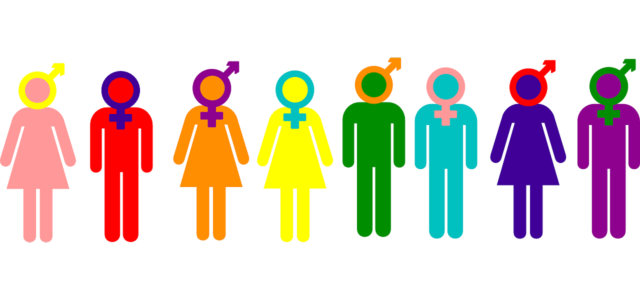 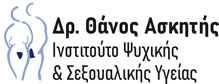 Νέες κατασκευές κοινωνικού φύλου
Μη- δυαδικό φύλο (Non-binary)
Άφυλο (Agender)
Ρευστό φύλο (Gender fluid)
Διπλό φύλο (Bigender) 
Τρανς (Transgender)
Intersex (Διαφυλικά άτομα)
Queer
Ι.Ψ.Σ.Υ. 2025
SEX
Εκπαίδευση για σώμα, φύλο και σχέσεις
Συναίνεση και σεβασμός
Αντισύλληψη και πρόληψη ΣΜΝ
Σεξουαλική ταυτότητα
Προστασία από κακοποίηση

Στόχος: υγεία, ασφάλεια και υπεύθυνες επιλογές
Ι.Ψ.Σ.Υ. 2025
ΠΡΟΛΗΨΗ & ΠΡΟΦΥΛΑΞΗ
Gardasil 9
Το 9-δύναμο εμβόλιο του ιού των ανθρώπινων θηλωμάτων!
Προσφέρει προστασία 90% από 9 τύπους του Ιού HPV, για αγόρια και κορίτσια από 9 ετών.
Elliott, W., & Chan, J. (2018). Human Papillomavirus Vaccine (Gardasil 9). Internal Medicine Alert, 40(21).
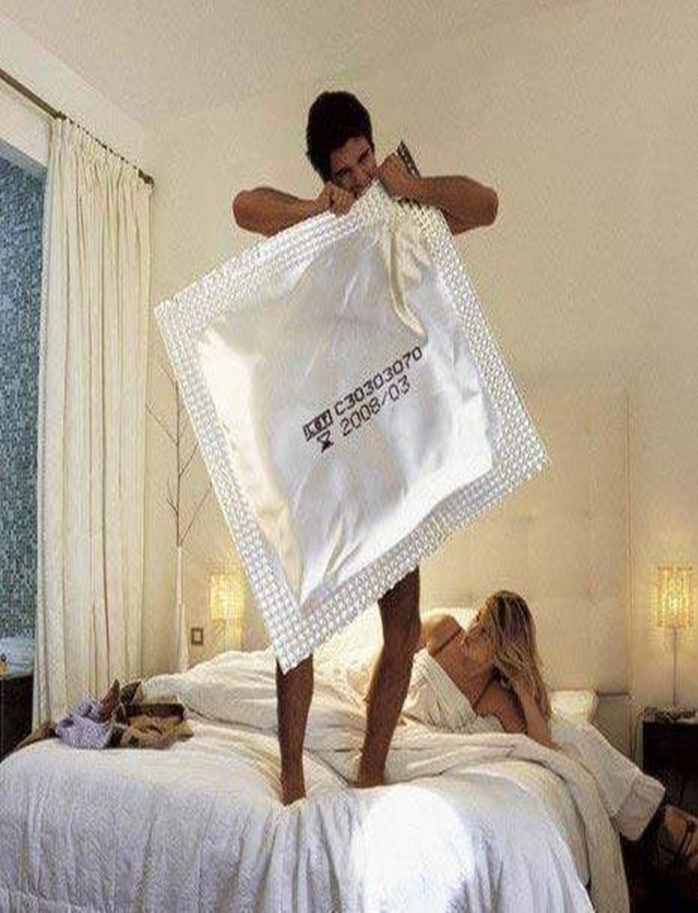 Η ηδονή 
να μην κυριεύει
τη λογική μας…
Απαραίτητη η χρήση ανδρικού προφυλακτικού κάθε φορά!
Ι.Ψ.Σ.Υ. 2025
Αυτοεξέταση-Αυτοφροντίδα
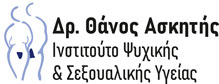 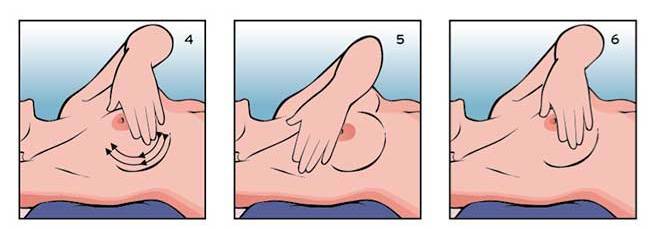 Έφηβη:

Ψηλάφηση μαστών, με σκοπό
την ανίχνευση:

Αλλαγής στο σχήμα ή στην υφή τους
Έφηβος:

Ψηλάφηση όρχεων, με σκοπό
την ανίχνευση:

Αλλαγής στο σχήμα, στο μέγεθος ή στην σύσταση τους
Πώς το διαδίκτυο “κλέβει” τον ρομαντισμό;
Το γρήγορο και το ανυπόμονο
“σκοτώνουν” το φλερτ, 
το συναίσθημα & τη σχέση!
Ι.Ψ.Σ.Υ. 2025
Όταν η σεξουαλικότητα 
δεν εκφράζεται;
Αυνανισμός
Απομόνωση
Φόβος απόρριψης
Χαμηλή διεκδικητικότητα
 Βία
Ι.Ψ.Σ.Υ. 2025
Παρακολούθηση πορνογραφίας
Ασυνεπή τα ευρήματα αλλά συσχέτιση με:
Πρώιμη έναρξη σεξουαλικών επαφών (<16 έτη)
Απροφύλακτο σεξ
Αριθμό σεξουαλικών συντρόφων
Σεξουαλική επιθετικότητα
Σεξ επί χρήμασι
Σεξουαλικώς Μεταδιδόμενα Νοσήματα
Εφηβική Εγκυμοσύνη
Pathmendra P, Raggatt M, Lim MS, Marino JL, Skinner SR
Exposure to Pornography and Adolescent Sexual Behavior: 
Systematic Review J Med Internet Res 2023.
Είσαι ο εαυτός σου;
ΣΕΞΟΥΑΛΙΚΕΣ ΔΥΣΛΕΙΤΟΥΡΓΙΕΣ
ΔΙΑΤΑΡΑΧΗ ΕΠΙΘΥΜΙΑΣ
ΔΙΑΤΑΡΑΧΗ ΕΠΙΘΥΜΙΑΣ
ΣΤΥΤΙΚΗ ΔΥΣΛΕΙΤΟΥΡΓΙΑ
ΠΡΟΩΡΗ ΕΚΣΠΕΡΜΑΤΙΣΗ
ΚΑΘΥΣΤΕΡΗΜΕΝΗ Ή ΑΝΕΣΤΑΛΜΕΝΗ ΕΚΣΠΕΡΜΑΤΙΣΗ
ΑΝΟΡΓΑΣΜΙΑ
ΔΙΑΤΑΡΑΧΕΣ ΠΟΝΟΥ
Ι.Ψ.Σ.Υ. 2025
Η νέα γυναίκα βιώνει τη σεξουαλική δυσλειτουργία
 ως αρρώστια!
Ο νέος άνδρας τη βιώνει 
ως ανικανότητα!
Ι.Ψ.Σ.Υ. 2025
Γιατί φλερτάρουμε;
ΚΙΝΗΤΡΟ
Ι.Ψ.Σ.Υ. 2025
Error management theory
Εξελικτικά, το κόστος
 των ψευδώς 
αρνητικών σφαλμάτων για τον άνδρα 
ήταν μεγαλύτερο
 (έχανε ευκαιρία 
για αναπαραγωγή)!
Fox, N. J. (2024). Error management theory and the ability to bias belief and doubt. 
Culture and Evolution.
Error management theory
Αντίθετα, για τις γυναίκες
 το κόστος 
των ψευδώς θετικών σφαλμάτων ήταν μεγαλύτερο 
(έμενε εγκαταλελειμμένη εκείνη & τα μικρά της.)
Fox, N. J. (2024). Error management theory and the ability to bias belief and doubt. 
Culture and Evolution.
ΚΟΙΝΩΝΙΚΑ ΠΡΟΤΥΠΑ
 ΜΕΣΑ ΑΠΟ ΤΗ ΣΑΤΥΡΑ 
ΤΟΥ JOAN CORNELLA
Η δική μας γραμμή...
Δωρεάν Συμβουλευτική Γραμμή
210 7 79 79 79
“Είμαι ο Α., 21 ετών και νιώθω ανίκανος να ικανοποιήσω
 τη σύντροφο μου γιατί διαρκώ πολύ λίγο στο σεξ.”
“Κάθε φορά που βγαίνω με καινούργια κοπέλα, έχω το ίδιο άγχος, μήπως δεν έχω στύση 
στις πρώτες μας επαφές.”
Κ., 25 ετών
“Τον τελευταίο καιρό,
είμαι πολύ πιεσμένος με τη δουλειά
 και δεν έχω την παραμικρή όρεξη για σεξ. 
Η σχέση μου όλο γκρινιάζει για αυτό.”
Π., 30 ετών
“Είμαι η Μ., 27 ετών και δεν είχα ποτέ οργασμό!”
“Ανακάλυψα στον υπολογιστή 
του επί δύο χρόνια 30χρονου συντρόφου μου πορνογραφικό υλικό 
από προηγούμενες σχέσεις του”.
Α., 24 ετών
“Φοβάμαι τόσο πολύ τον πόνο
 της πρώτης φοράς 
που με μπλοκάρει σεξουαλικά.”
Ε., 19 ετών
Τελικά,
τι ξέρω για εμένα;
Το σεξ είναι ζωή & ο έρωτας δικαίωμα!
Θάνος Ασκητής, 1987
Σας ευχαριστώ πολύ!